Explosive Response & Mitigation
Joe Elliot
Craig Duck
Joe Hansen
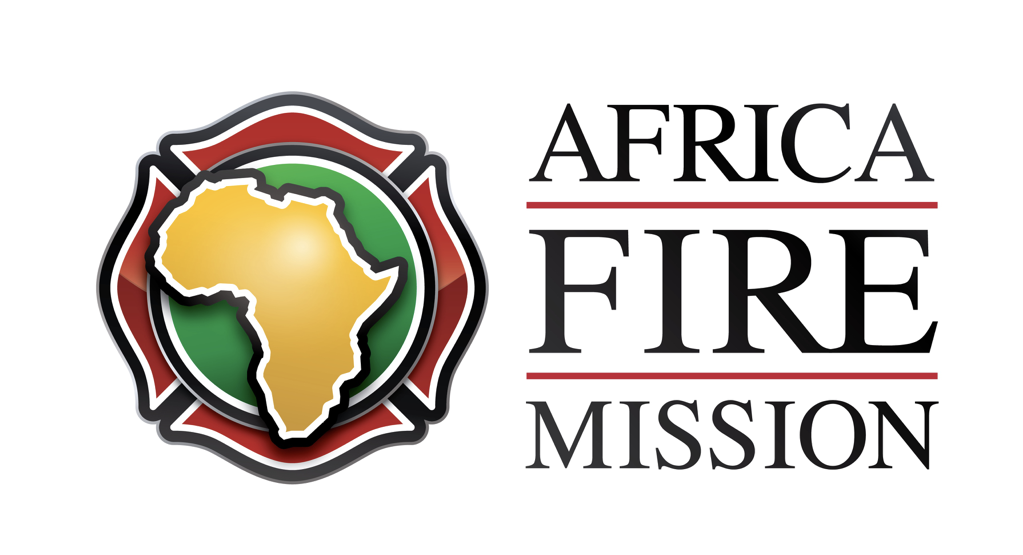 How do you handle explosives?
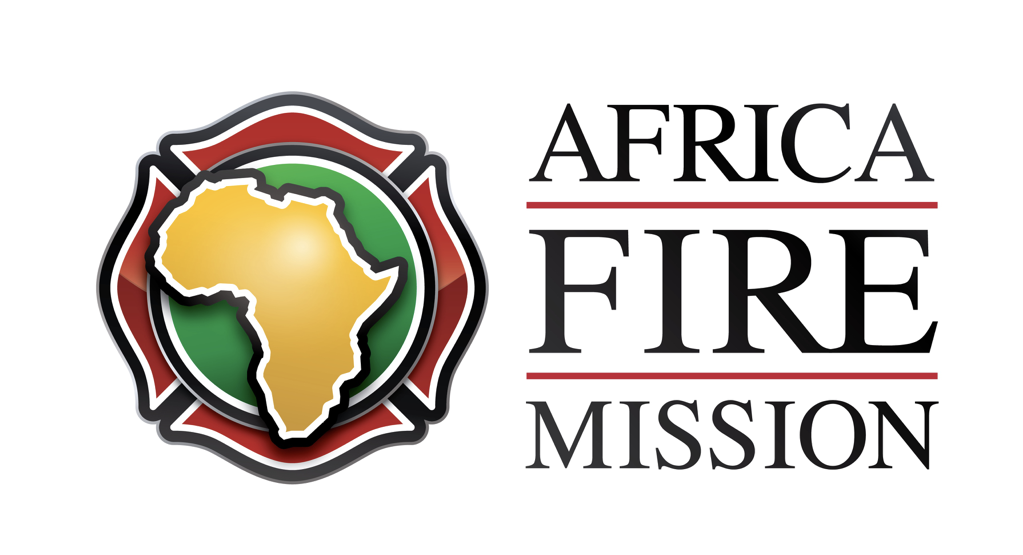 R.A.I.N
R - RECOGNIZE explosive devices/components or potentially hazardous situations
A - Take defensive actions to AVOID the hazard
I - ISOLATE yourself and everyone from the explosive device or suspicious item
N - NOTIFY proper authorities to respond to your area
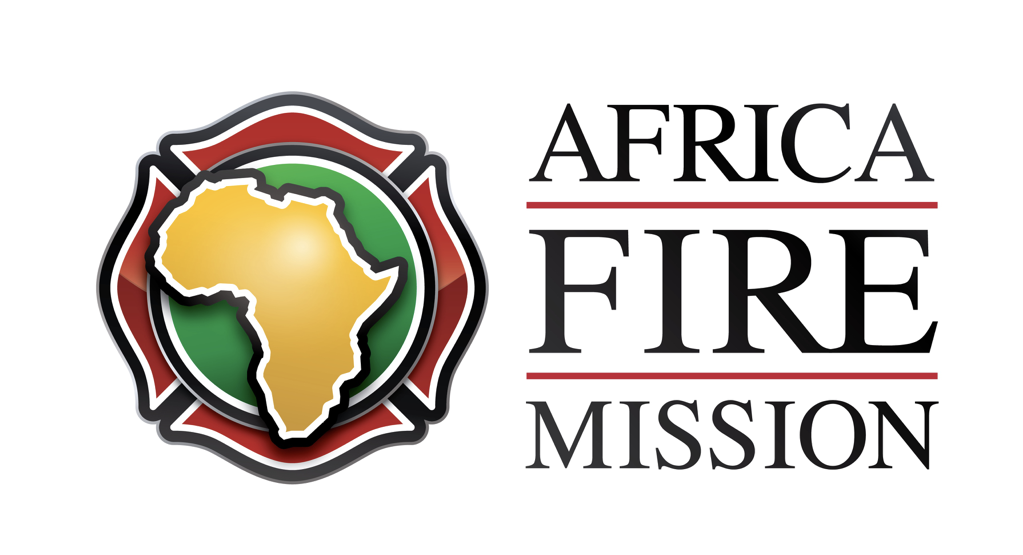 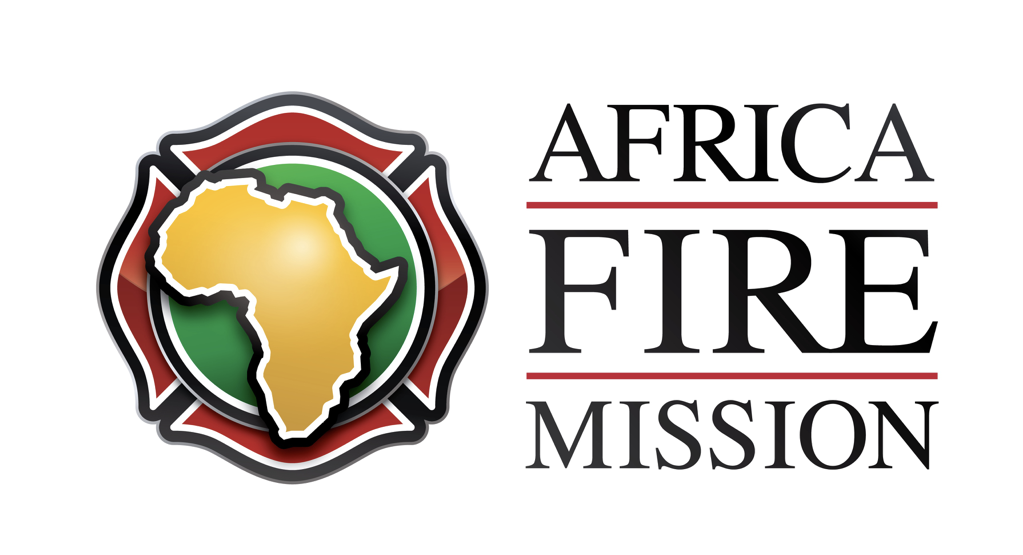 Suspicious Item Signs
Misspelled Words
Incorrect titles
Foreign Postage
Restrictive markings such as personal or confidential
Lopsided package
Addressed to someone no longer present
Presence of small bulges, powder, or granules
No return address
Excessive postage
Stains
Strange odor
Strange sounds
Unexpected delivery
Wires or unusual Protrusions
Poorly Handwritten
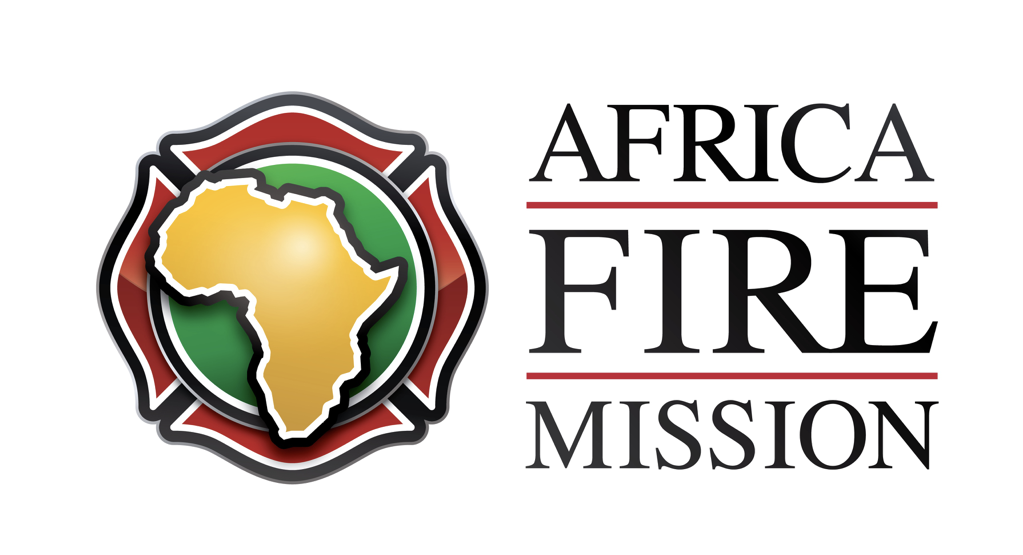 Create a perimeter
One important reason to establish a large enough perimeter is so that the public will not be able to videotape tactics, and learn about agency response techniques.
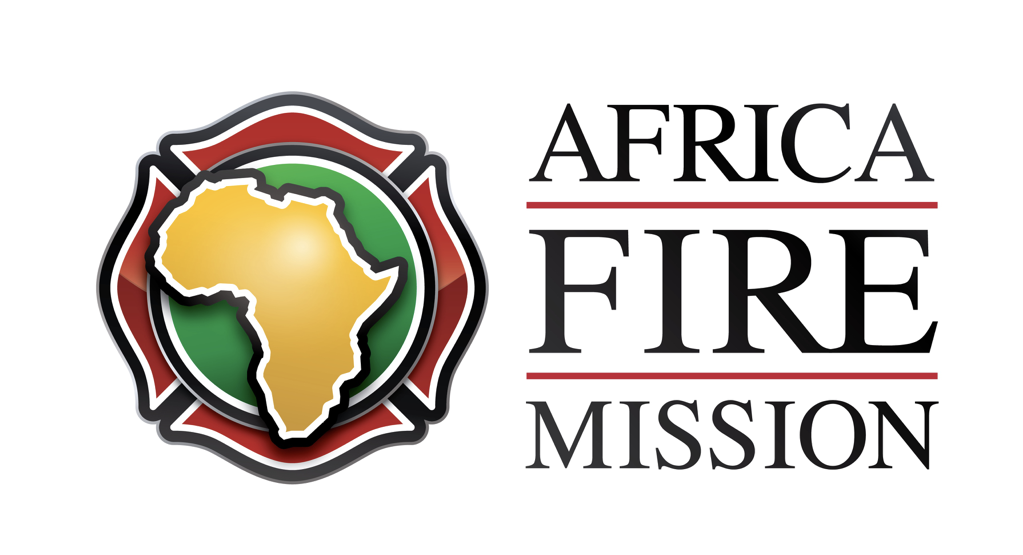 What not to do…
Suspicious Bag in Turkey
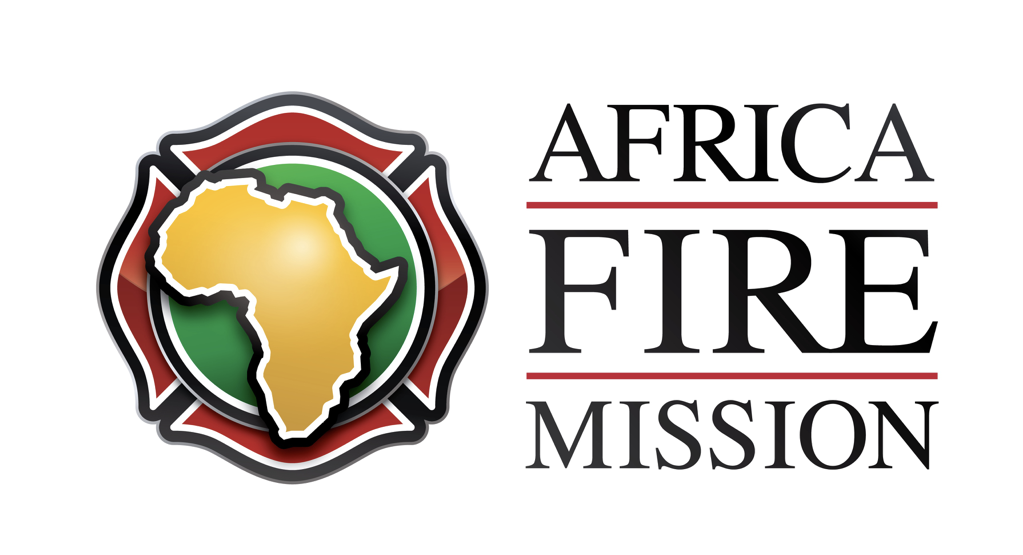 Do you receive bomb threats?
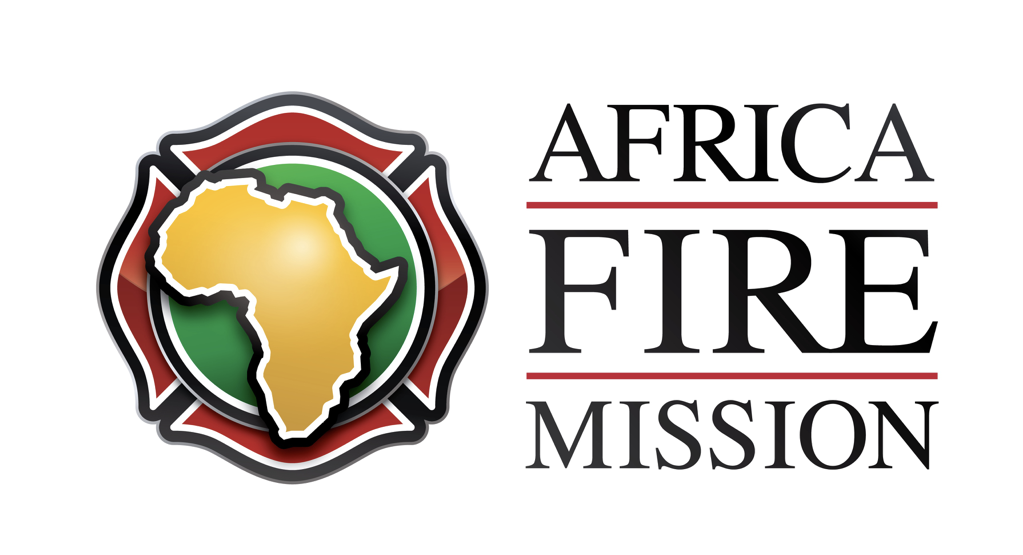 Blast injuries are categorized in one of five ways: 
Primary -  Primary injuries from the blast pressure
Secondary - secondary injuries from the fragmentation and shrapnel
 Tertiary - tertiary injuries from the shock front/pressure wave moving them or objects toward them
 Quaternary - quaternary injuries from a fire or structural collapse as a result of the blast damage
Quinary - quinary injuries from chemical or biological additives in the explosives
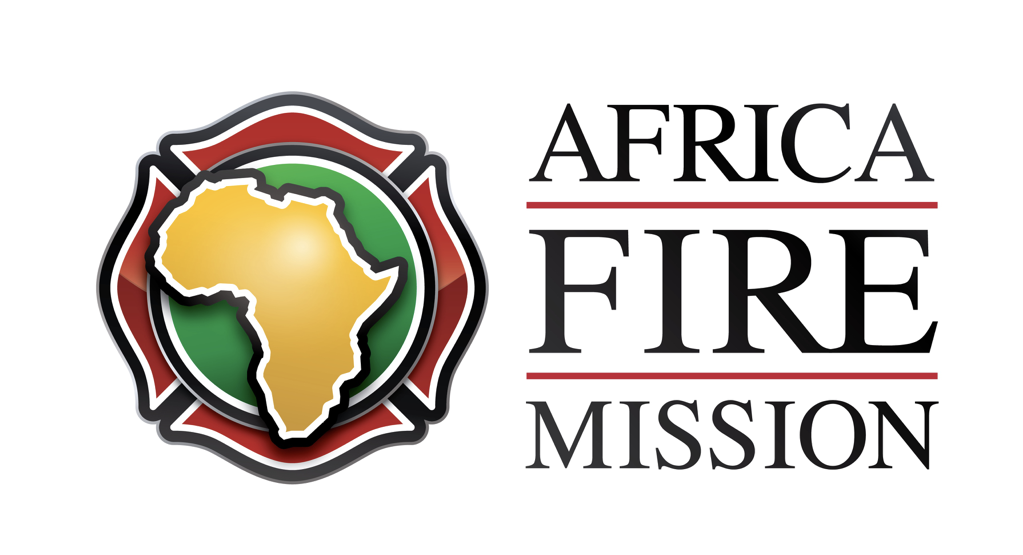 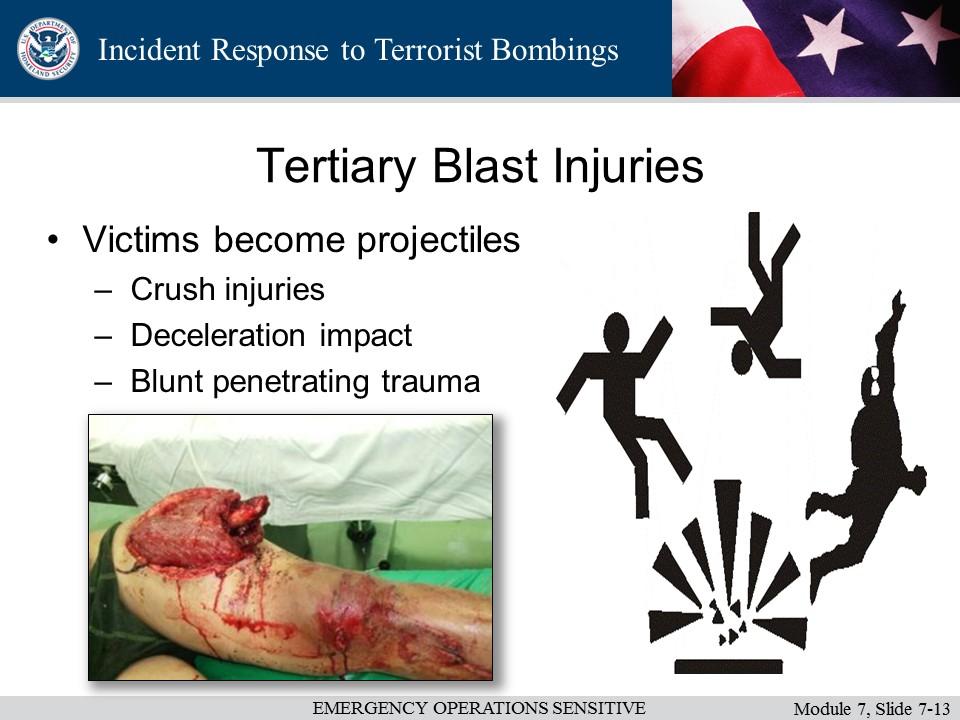 Some may look like they are ok…
Blast survivors may look ok, but may have serious internal injuries that may be lethal later. 
Assess survivors well, and keep a close watch on them.
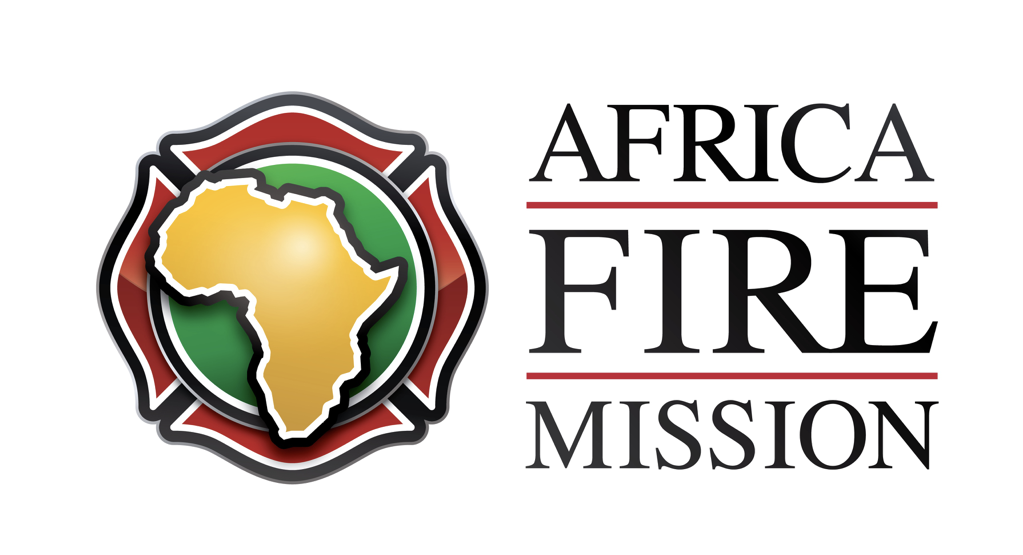 Body FluidsPathogens present in blood and other body fluids create risks for those first responders who come into direct contact with survivors. Pathogens may be a particular concern in a suicide-bombing incident, where bombers may attempt to spread dangerous pathogens on bone fragments and body parts that come in contact and often penetrate survivors. It is believed that terrorists are actively recruiting bombers who may be infected with communicable diseases, to increase the physical and psychological impacts of suicide-bombing attacks.
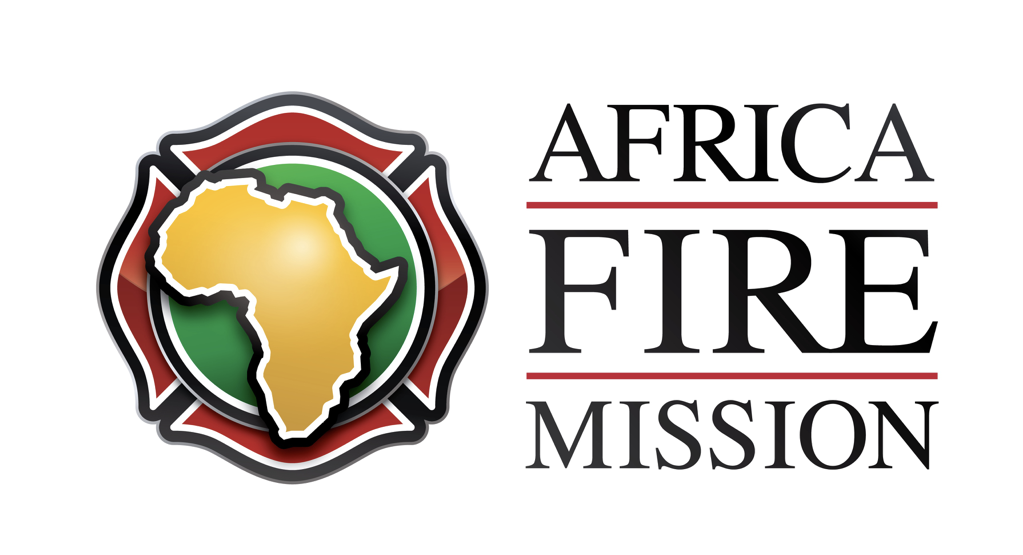 Who runs the scene?
In the U.S. we use NIMS. 
National Incident Management  System
On a bombing incident the U.S. would likely use a “Unified Command”, that would involve coordination of several agencies. 
How do your agencies work together to resolve an incident such as a terrorist bombing?
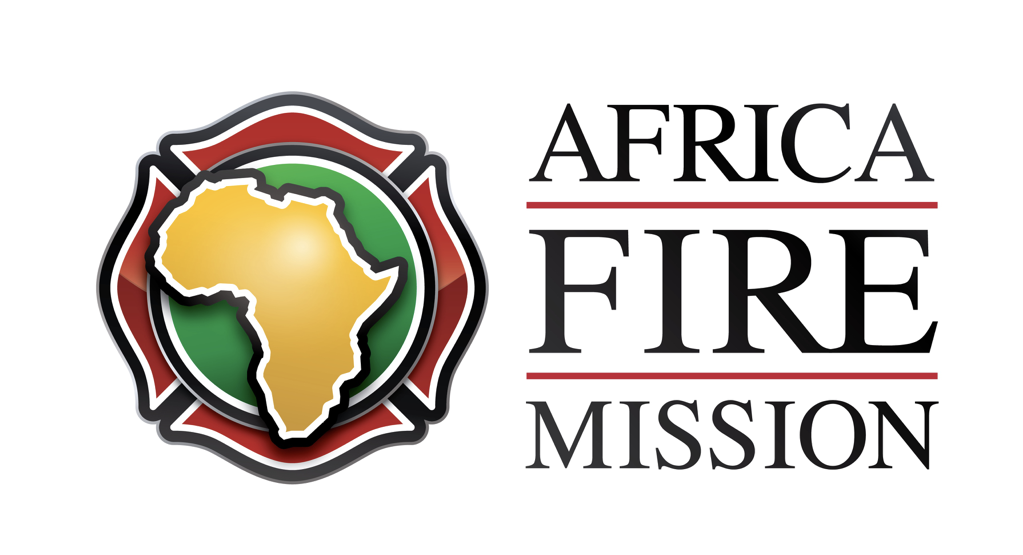 Priorities
When going through a threat assessment in response to a terrorist bombing incident, first responders should continually ask themselves:
1. Am I safe?
2. Is my team safe?
3. Is everyone else safe?
If the answer to questions 1 or 2 “no” then the first responder is not doing all he/she can to accomplish question 3.
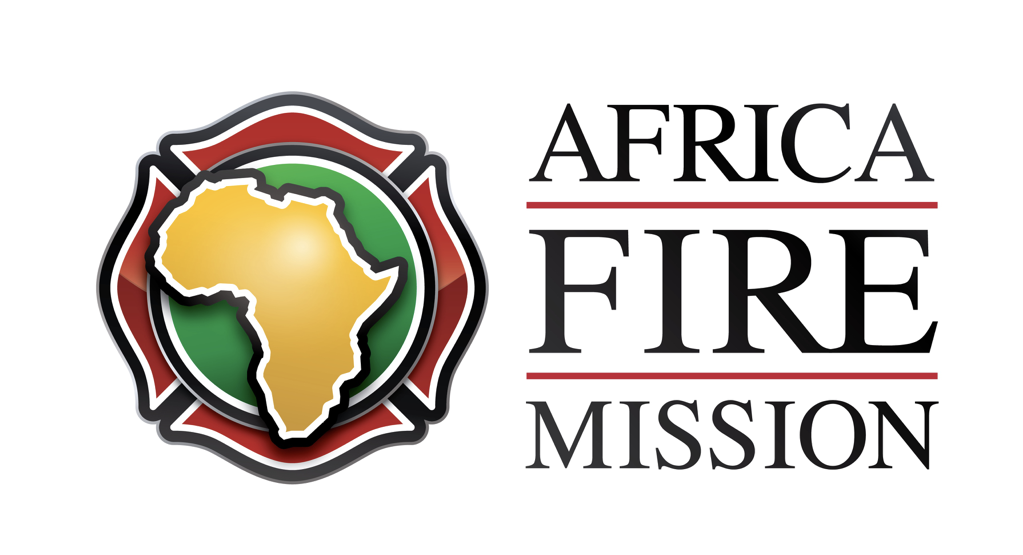 Life safety is the most important priority when it comes to responding to emergency events.
 If a first responder is incapacitated going to an emergency or at an emergency, he/she will be unable to assist others
TAKE CARE OF YOURSELVES/ EACH OTHER
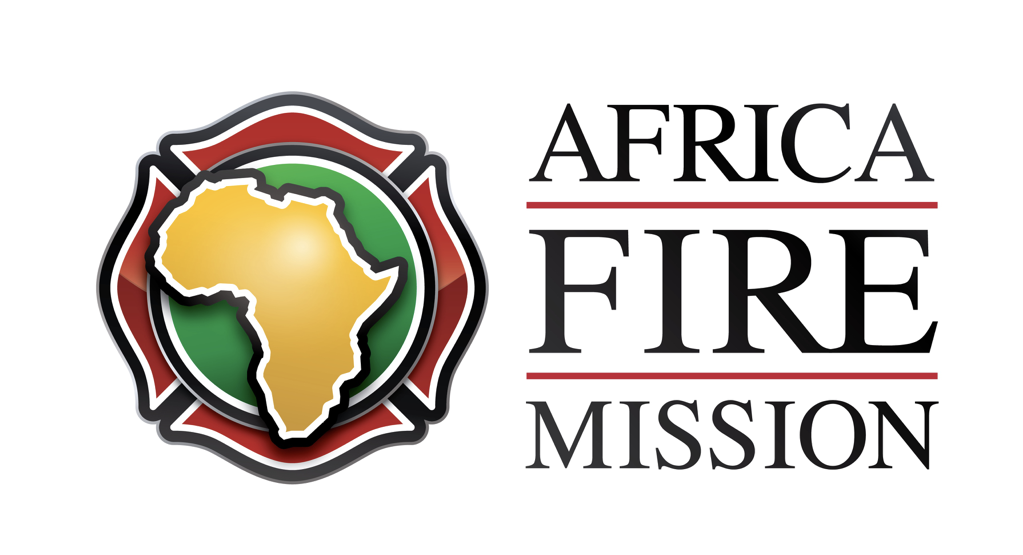 How would you respond to a WMD?
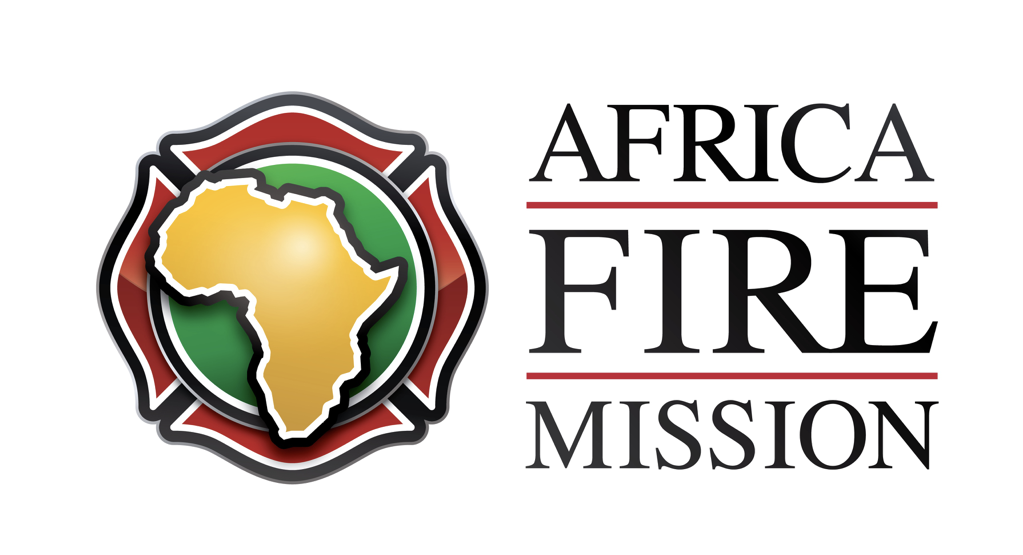 What resources do you have to respond to biological, chemical, or radiological agents?
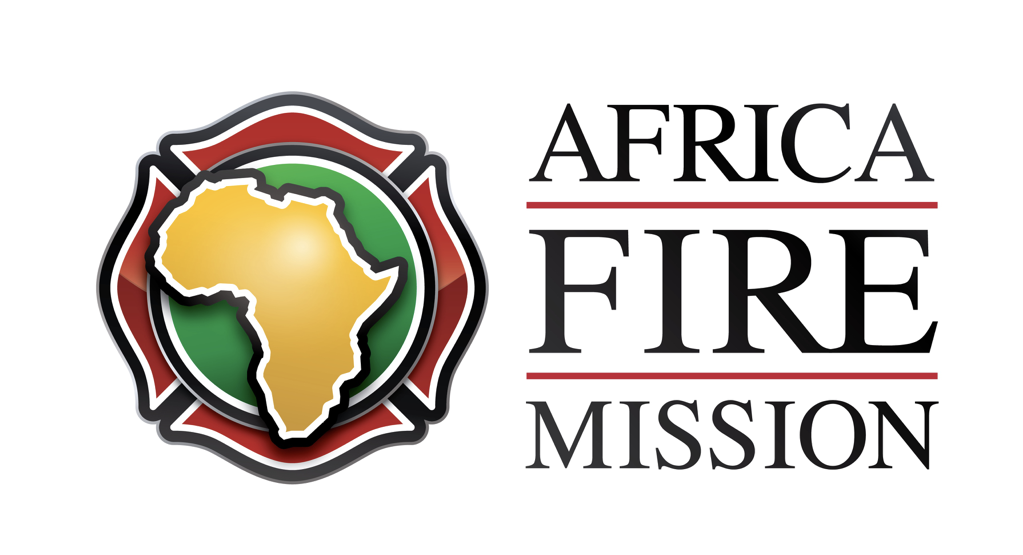 Is any of the unexploded ordinance you find chemical weaponry?
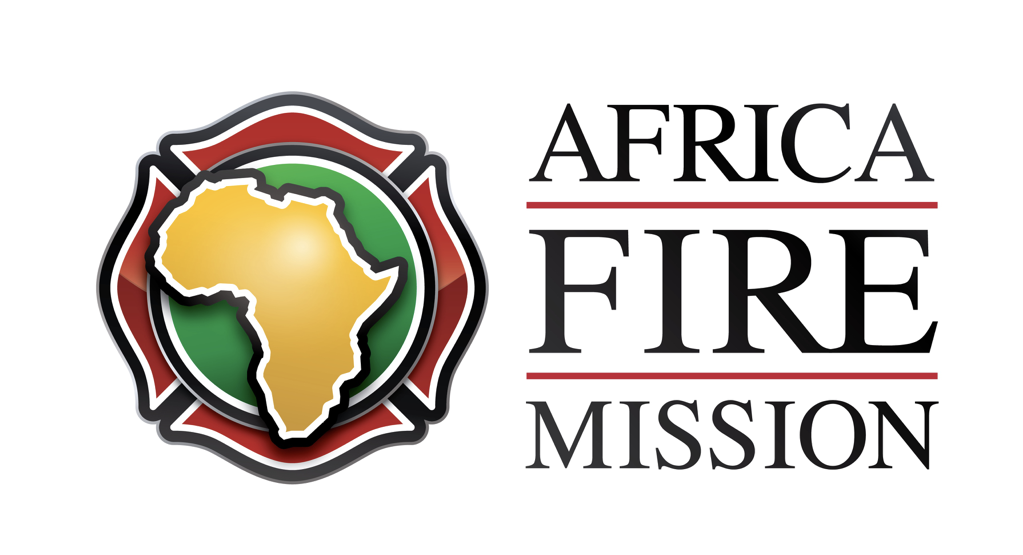 What lewisite is:
Lewisite is a type of chemical warfare agent. This kind of agent is called a vesicant or blistering agent, because it causes blistering of the skin and mucous membranes on contact.
Lewisite is an oily, colorless liquid in its pure form and can appear amber to black in its impure form.
Lewisite has an odor like geraniums.
Lewisite contains arsenic, a poisonous element.
Lewisite is also known by its military designation, “L.”
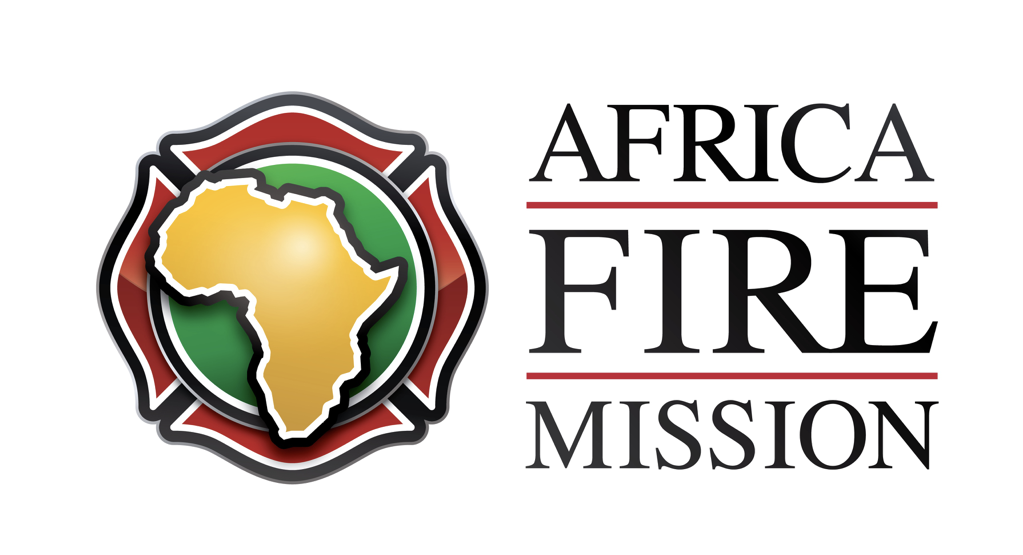 Where lewisite is found and how it is used:
Lewisite was produced in 1918 to be used in World War I, but its production was too late for it to be used in the war.
Lewisite has been used only as a chemical warfare agent. It has no medical or other practical use.
Lewisite is not found naturally in the environment.
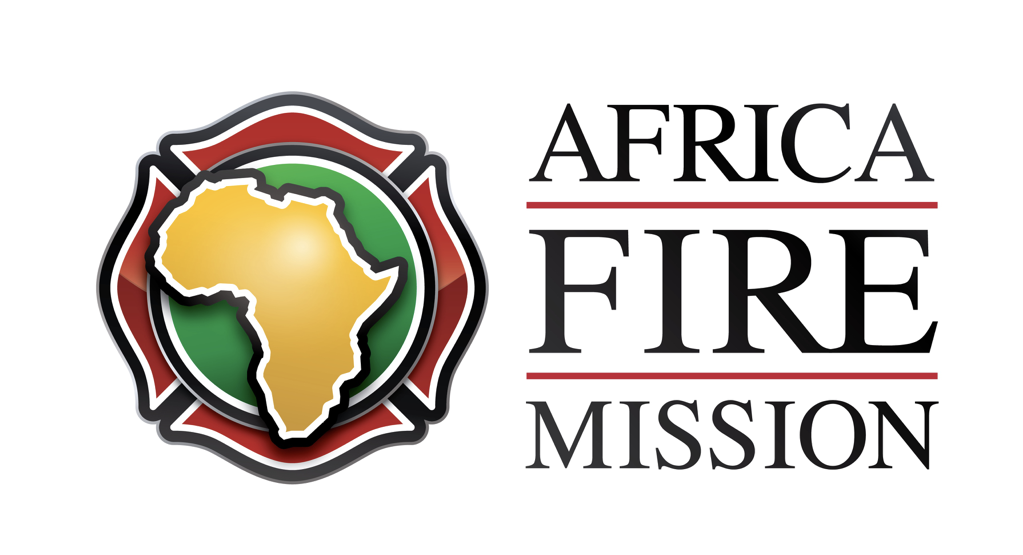 How people can be exposed to lewisite
People’s risk for exposure depends on how close they are to the place where the lewisite was released.
If lewisite gas is released into the air, people may be exposed through skin contact or eye contact. They may also be exposed by breathing air that contains lewisite.
If lewisite liquid is released into water, people may be exposed by drinking water that contains lewisite or by getting the water on their bodies.
If lewisite liquid comes into contact with food, people may be exposed by eating the contaminated food.
People can be exposed by coming into direct contact with liquid lewisite.
Lewisite vapor is heavier than air, so it will settle in low-lying areas.
Lewisite remains a liquid under a wide range of environmental conditions, from below freezing to very hot temperatures. Therefore, it could last for a long time in the environment.
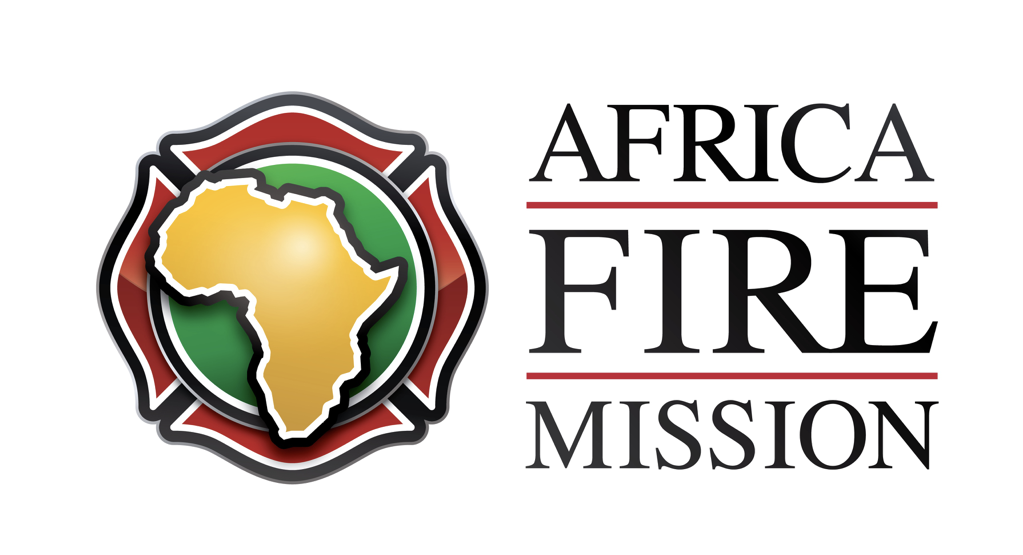 How lewisite works
Adverse health effects caused by lewisite depend on the amount people are exposed to, the route of exposure, and the length of time that people are exposed.
Lewisite is a powerful irritant and blistering agent that immediately damages the skin, eyes, and respiratory (breathing) tract.
Because it contains arsenic, lewisite has some effects that are similar to arsenic poisoning, including stomach ailments and low blood pressure.
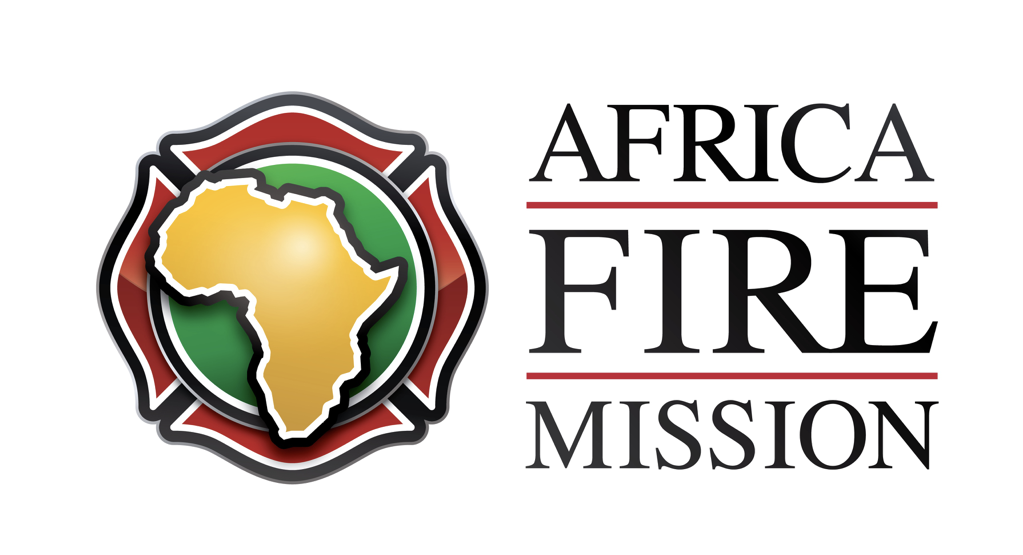 Immediate signs and symptoms of lewisite exposure
Signs and symptoms occur immediately following a lewisite exposure. Lewisite can have the following effects on specific parts of the body:
Skin: pain and irritation within seconds to minutes, redness within 15 to 30 minutes followed by blister formation within several hours. The blister begins as a small blister in the middle of the red areas and then expands to cover the entire reddened area of skin. The lesions (sores) from lewisite heal much faster than lesions caused by the other blistering agents, sulfur mustard and nitrogen mustards, and the discoloring of the skin that occurs later is much less noticeable.
Eyes: irritation, pain, swelling, and tearing may occur on contact.
Respiratory tract: runny nose, sneezing, hoarseness, bloody nose, sinus pain, shortness of breath, and cough
Digestive tract: diarrhea, nausea, and vomiting.
Cardiovascular: “Lewisite shock” or low blood pressure may occur
Showing these signs and symptoms does not necessarily mean that a person has been exposed to lewisite.
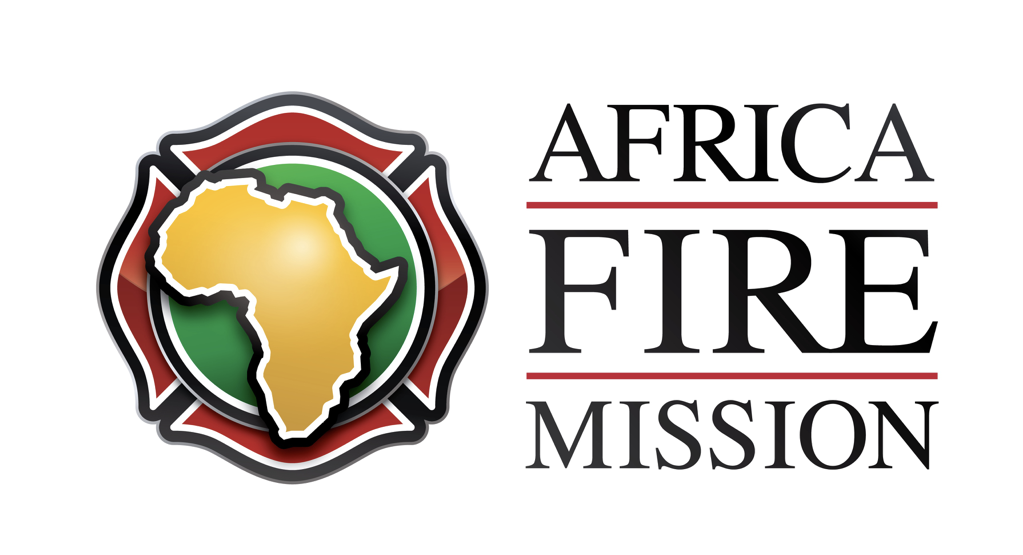 How to protect yourself:
Get to fresh air
Get to high ground, Lewisite will sink to low spots
If you think you’ve been exposed, remove clothing and wash with large amounts of soap and water ASAP
DON’T PULL CLOTHES OVER YOUR HEAD – CUT THEM OFF
Seal clothes in double bag if you can
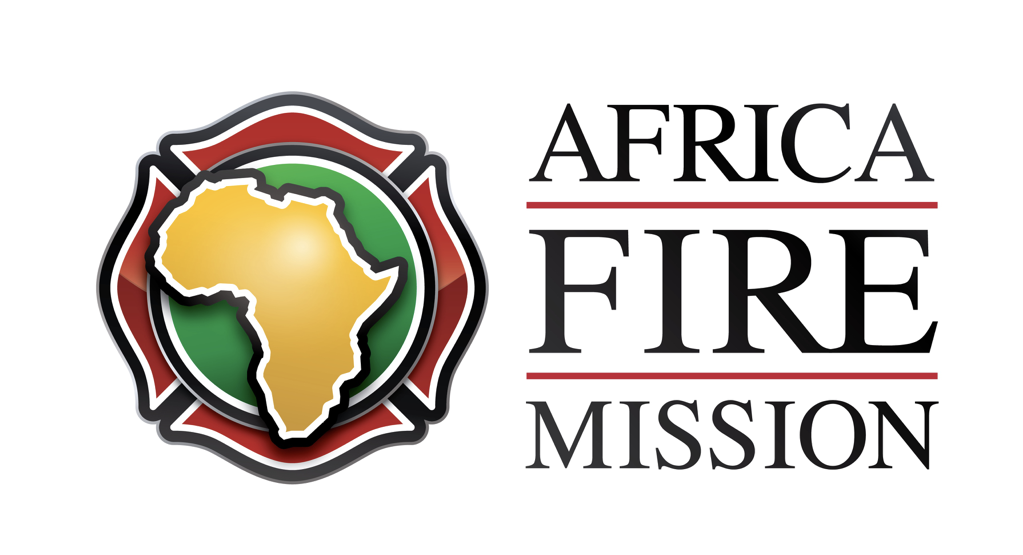 Recommended evacuation distances for Lewisite
First:
Isolate – 100 meters
Then:
Protect downwind – .5km day - 1km night
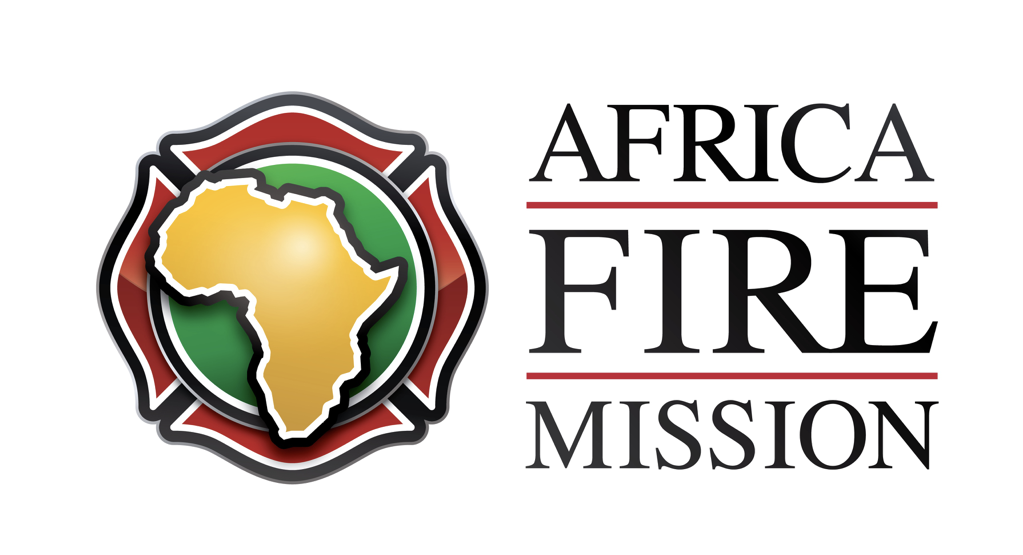 Phosgene Gas:
Phosgene is a major industrial chemical used to make plastics and pesticides.
At room temperature (70°F), phosgene is a poisonous gas.
With cooling and pressure, phosgene gas can be converted into a liquid so that it can be shipped and stored. When liquid phosgene is released, it quickly turns into a gas that stays close to the ground and spreads rapidly.
Phosgene gas may appear colorless or as a white to pale yellow cloud. At low concentrations, it has a pleasant odor of newly mown hay or green corn, but its odor may not be noticed by all people exposed. At high concentrations, the odor may be strong and unpleasant.
Phosgene itself is nonflammable (not easily ignited and burned).
Phosgene is also known by its military designation, “CG.”
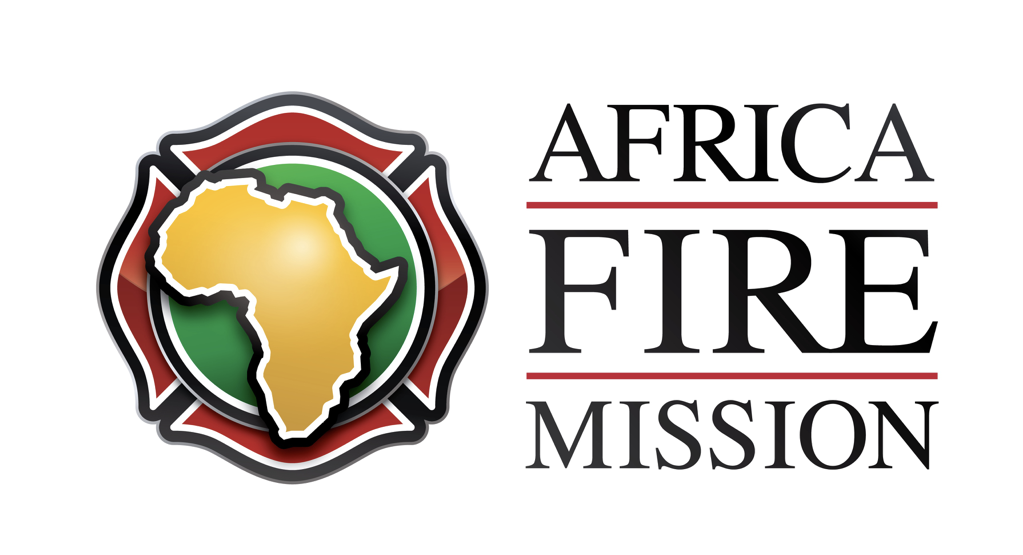 Where and how phosgene is used:
Phosgene was used in WW1 as a choking agent
Used in industry to produce many other chemicals, such as pesticides. 
Phosgene is heavier than air, so would be found in low spots.
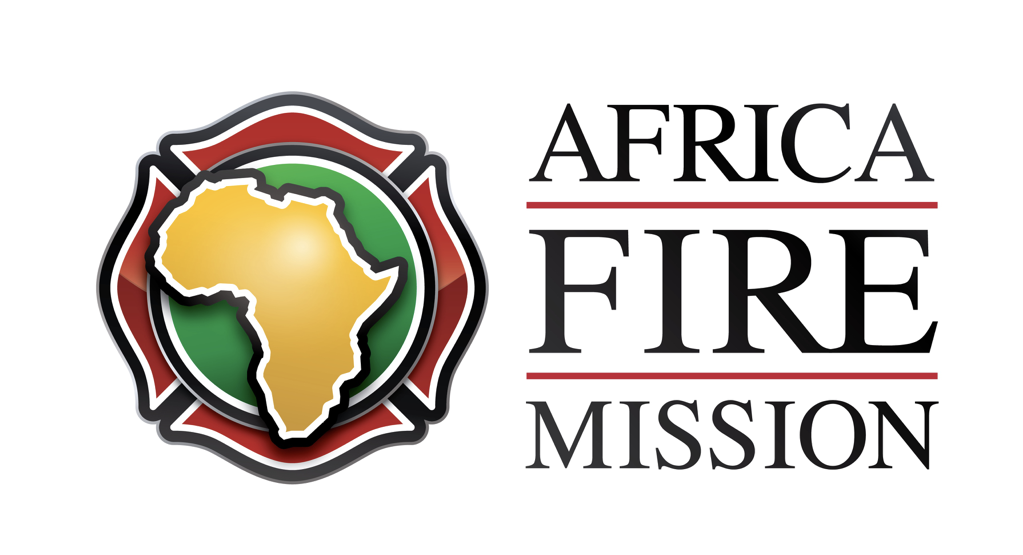 How phosgene works
Poisoning caused by phosgene depends on the amount of phosgene to which a person is exposed, the route of exposure, and the length of time that a person is exposed.
Phosgene gas and liquid are irritants that can damage the skin, eyes, nose, throat, and lungs.
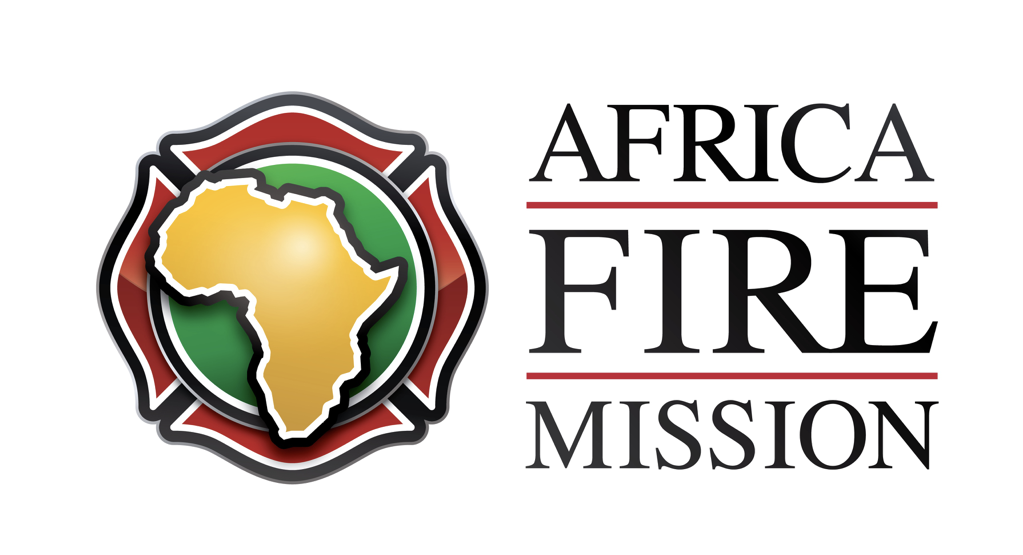 Immediate signs and symptoms
During or immediately after exposure to dangerous concentrations of phosgene, the following signs and symptoms may develop:Coughing
Burning sensation in the throat and eyes
Watery eyes
Blurred vision
Difficulty breathing or shortness of breath
Nausea and vomiting
Skin contact can result in lesions similar to those from frostbite or burns
Following exposure to high concentrations of phosgene, a person may develop fluid in the lungs (pulmonary edema) within 2 to 6 hours.
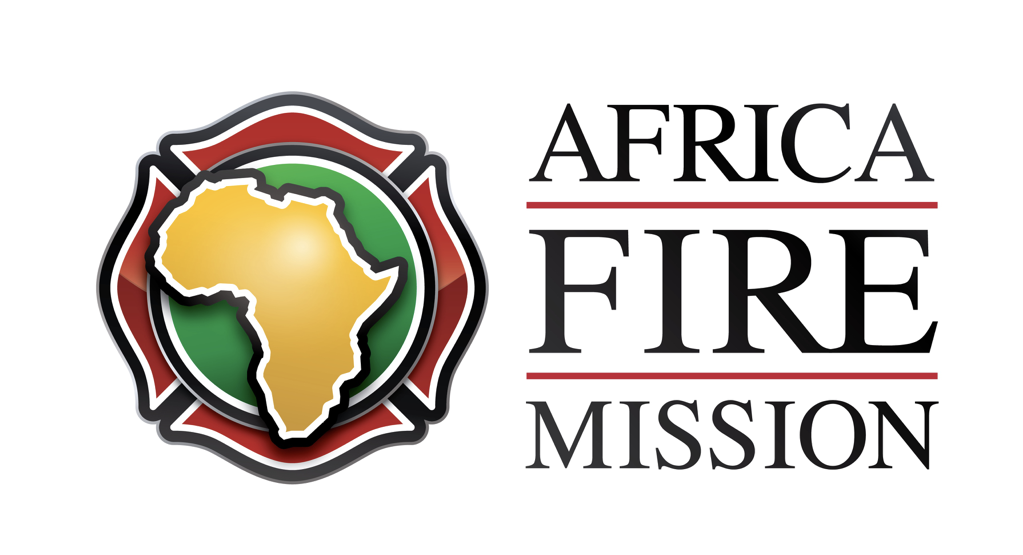 Exposure to phosgene may cause delayed effects that may not be apparent for up to 48 hours after exposure. These symptoms could arise up to 48 hours later.
Difficulty breathing
Coughing up white to pink-tinged fluid (a sign of pulmonary edema)
Low blood pressure
Heart failure
Showing these signs or symptoms does not necessarily mean that a person has been exposed to phosgene.
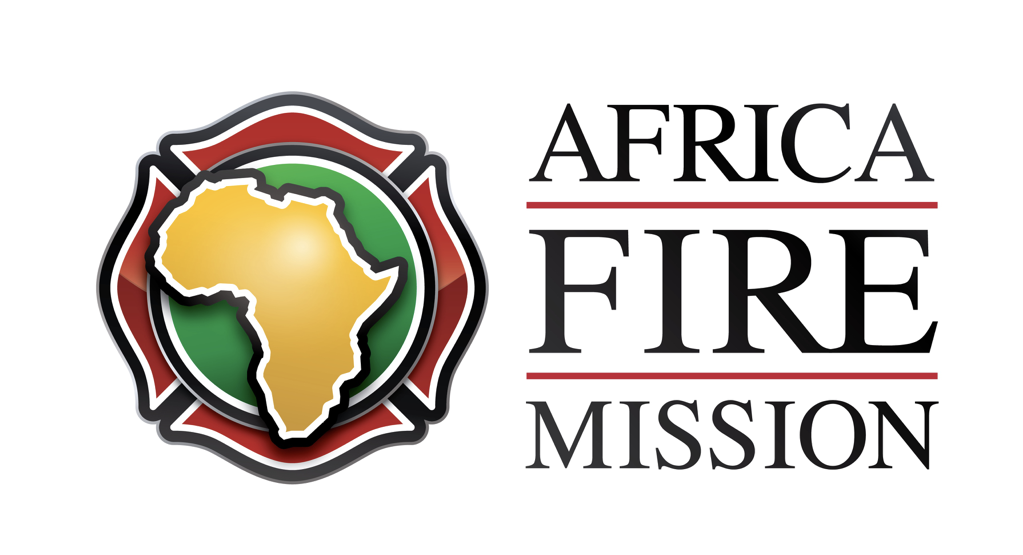 How to protect yourself:
Get to fresh air
Get to high ground, Phosgene will sink to low spots
If you think you’ve been exposed, remove clothing and wash with large amounts of soap and water ASAP
DON’T PULL CLOTHES OVER YOUR HEAD – CUT THEM OFF
Seal clothes in double bag if you can
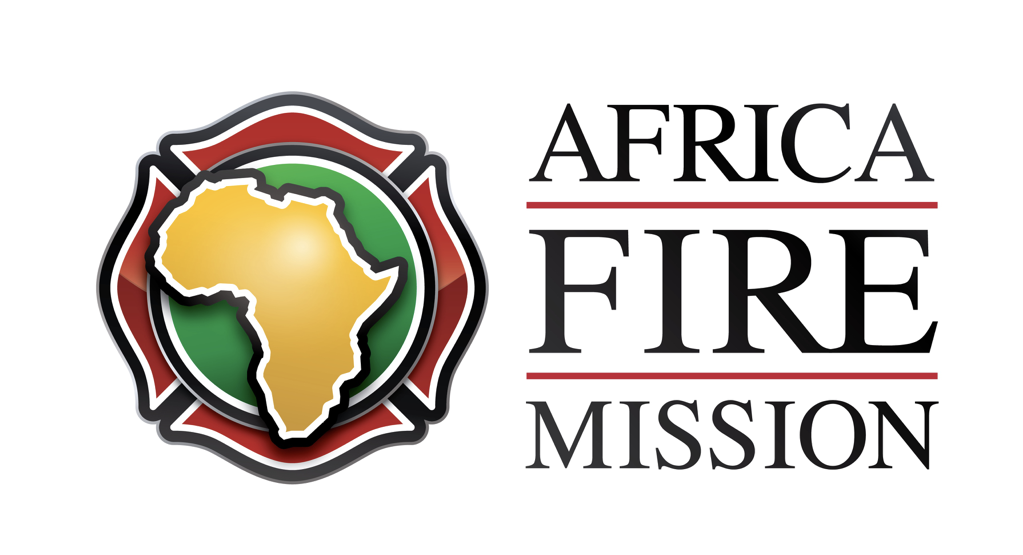 Recommended evacuation distances for phosgene:
First:
Isolate – 500m
Then:
Protect downwind – 3km DAY and 9km night
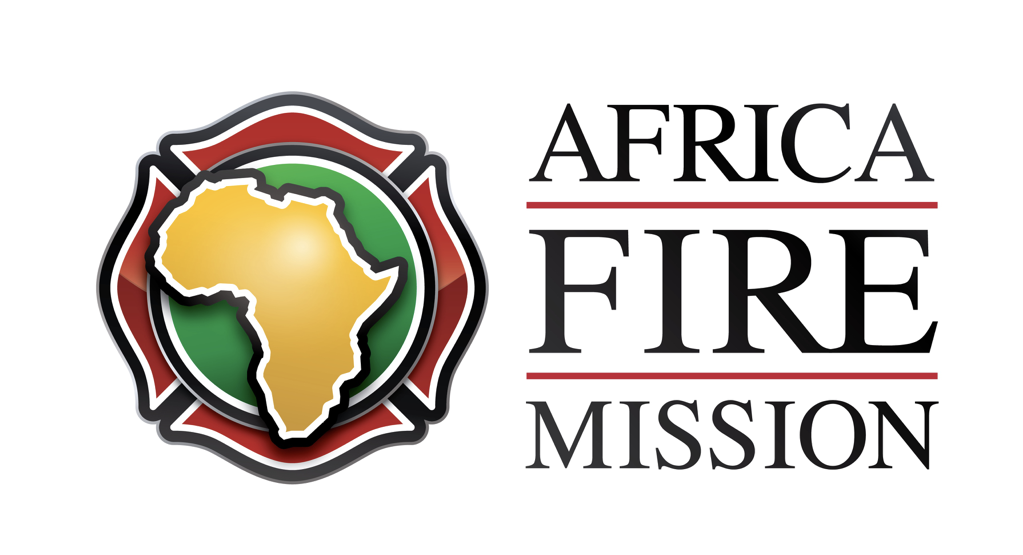 What VX is
VX is a human-made chemical warfare agent classified as a nerve agent. Nerve agents are the most toxic and rapidly acting of the known chemical warfare agents. They are similar to pesticides (insect killing chemicals) called organophosphates in terms of how they work and what kinds of harmful effects they cause. However, nerve agents are much more potent than organophosphate pesticides.
VX was developed in the United Kingdom in the early 1950s.
VX is odorless and tasteless.
VX is an oily liquid that is amber in color and very slow to evaporate. It evaporates about as slowly as motor oil.
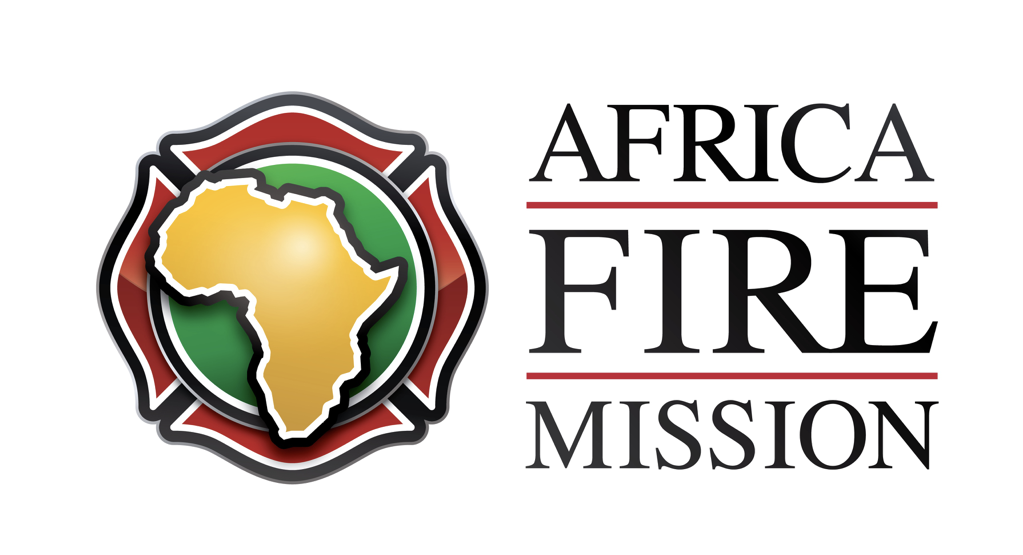 How people can be exposed to VX
Skin contact 
Eye contact
Inhalation
Can contaminate water
A person’s clothing can release VX after contact with VX vapor, which can lead to exposure of other people through contaminated clothing.
Because VX vapor is heavier than air, it will sink to low-lying areas and create a greater exposure hazard there.
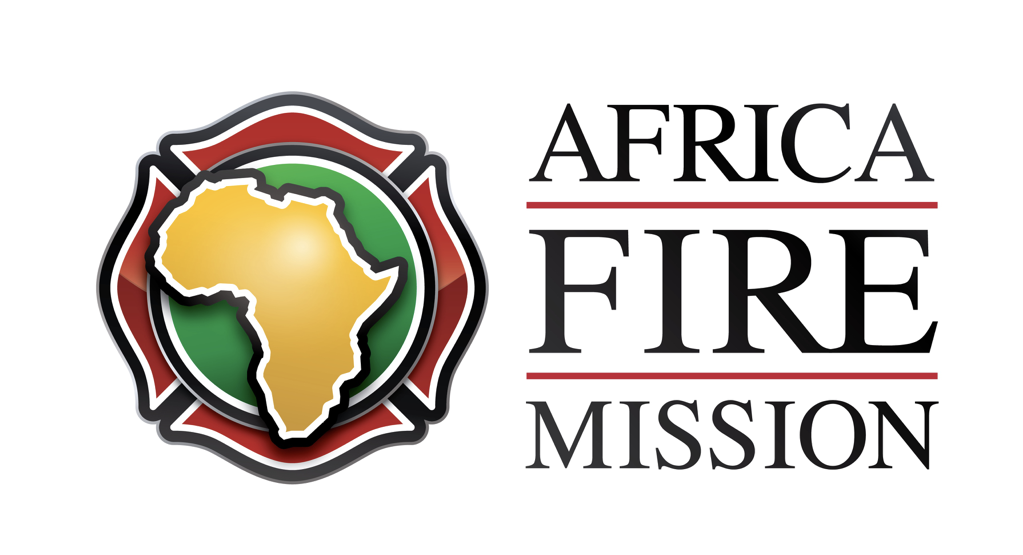 How VX works
Symptoms will appear within a few seconds after exposure to the vapor form of VX, and within a few minutes to up to 18 hours after exposure to the liquid form.
VX is the most potent of all nerve agents. Compared with the nerve agent sarin (also known as GB), VX is considered to be much more toxic by entry through the skin and somewhat more toxic by inhalation.
It is possible that any visible VX liquid contact on the skin, unless washed off immediately, would be lethal.
Therefore, VX is persistent in the environment. Under average weather conditions, VX can last for days on objects that it has come in contact with. Under very cold conditions, VX can last for months.
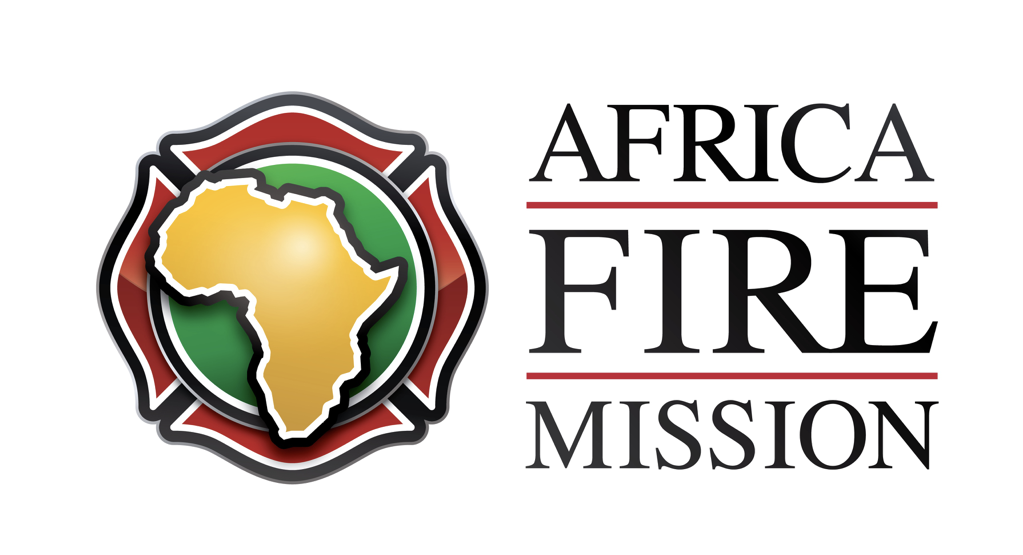 Signs and symptoms of VX exposure
People exposed to a low or moderate dose of VX by inhalation, ingestion (swallowing), or skin absorption may experience some or all of the following symptoms within seconds to hours of exposure:
Abnormally low or high blood pressure
Blurred vision
Chest tightness
Confusion
Cough
Diarrhea
Drooling and excessive sweating
Drowsiness
Eye pain
Headache
Increased urination
Nausea, vomiting, and/or abdominal pain
Rapid breathing
Runny nose
Slow or fast heart rate
Small, pinpoint pupils
Watery eyes
Weakness
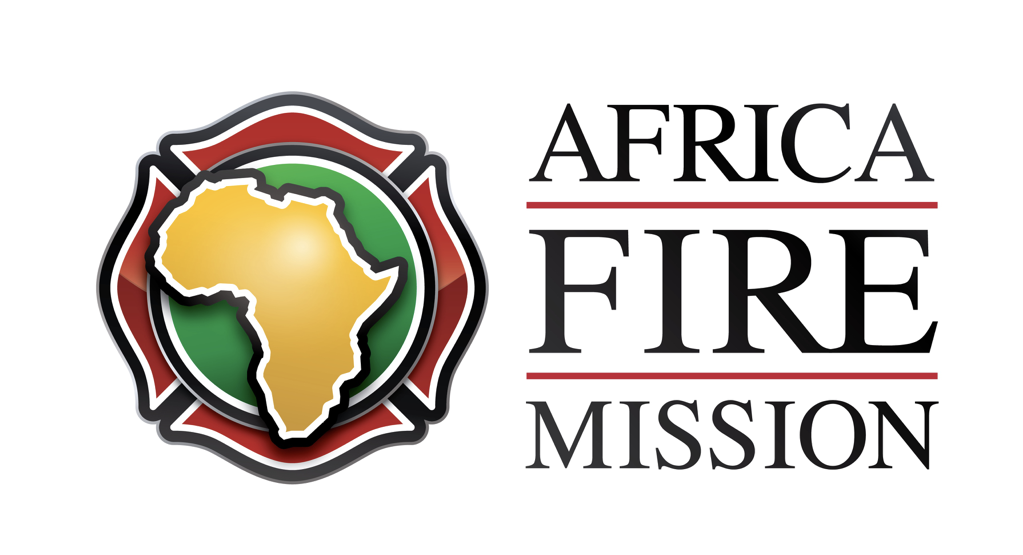 Even a tiny drop of nerve agent on the skin can cause sweating and muscle twitching where the agent touched the skin.
Exposure to a large dose of VX by any route may result in these additional health effects:
Convulsions
Loss of consciousness
Paralysis
Respiratory failure possibly leading to death
Showing these signs and symptoms does not necessarily mean that a person has been exposed to VX.
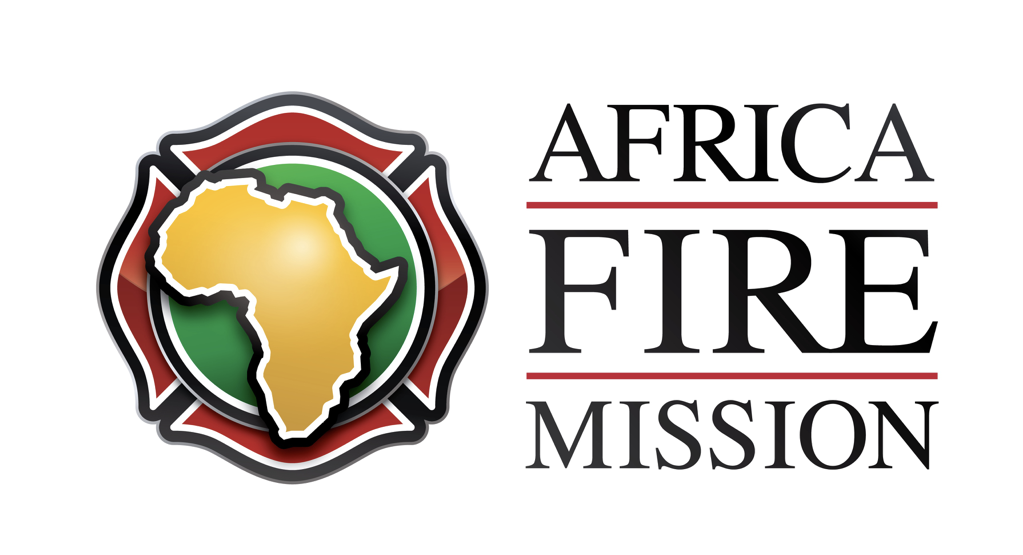 What to do if you’re exposed:
Get to fresh air
Get to high ground, Phosgene will sink to low spots
If you think you’ve been exposed, remove clothing and wash with large amounts of soap and water ASAP
DON’T PULL CLOTHES OVER YOUR HEAD – CUT THEM OFF
Seal clothes in double bag if you can
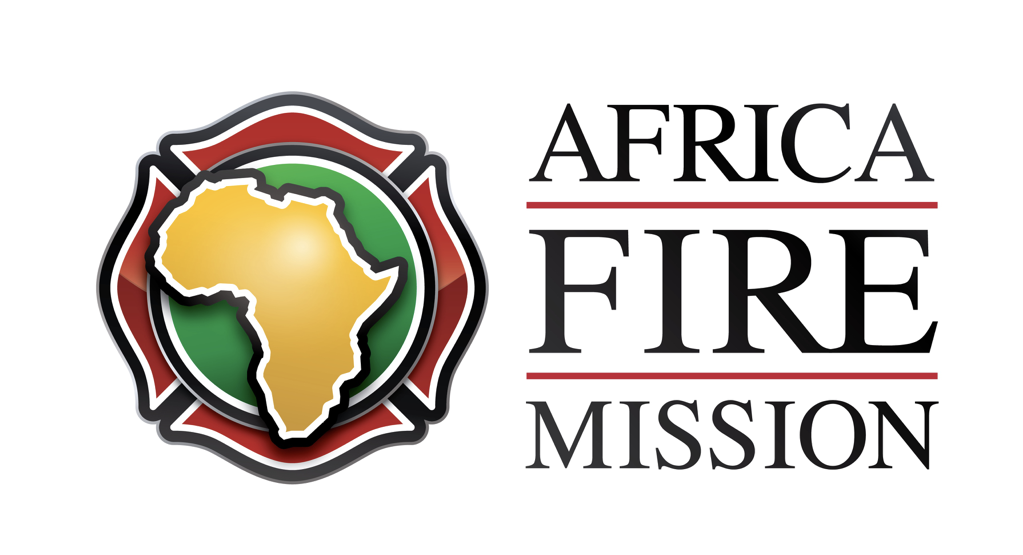 Recommended evacuation distances for VX
First:
Isolate – 60m
Then: 
Protect downwind .4km day - .6km night
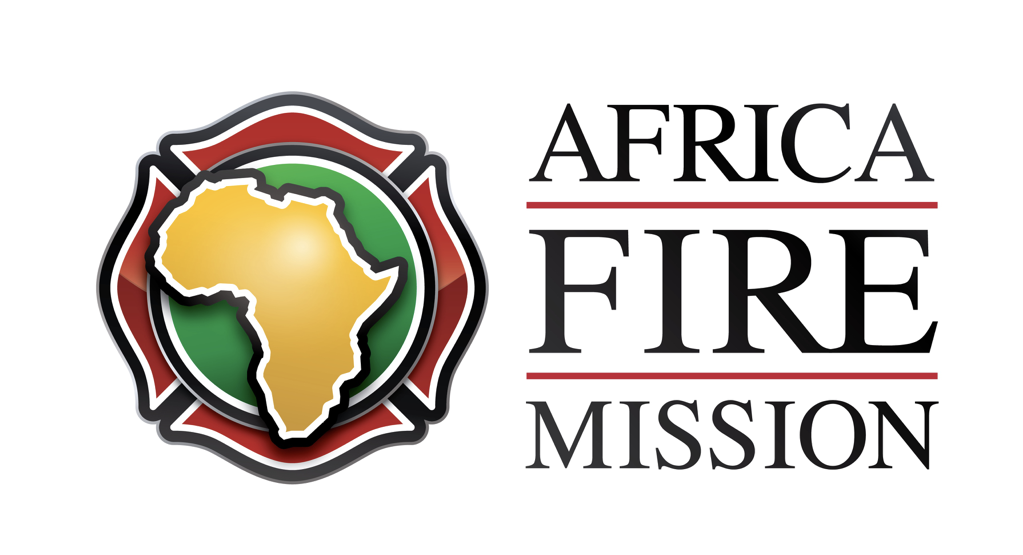 Sarin Gas:
Clear/Colorless
Nerve Agent
Odorless/Tasteless
Exposure can cause death in minutes
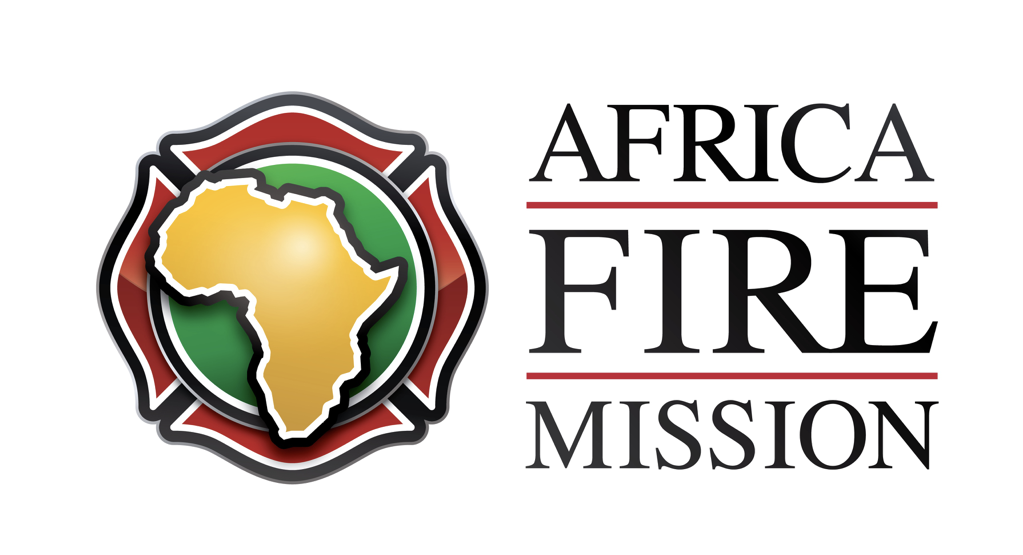 Isolation/Protective distances
If a tank, rail car, or tank truck is involved in a fire, isolate it for 0.5 mi (800 m) in all directions; also, consider initial evacuation for 0.5 mi (800 m) in all directions.
Small spills (involving the release of approximately 52.83 gallons (200 liters) or less), when sarin (GB) is used as a weapon
First isolate in all directions: 500 ft (150 m).
Then protect persons downwind during the day: 1.0 mi (1.7 km).
Then protect persons downwind during the night: 2.1 mi (3.4 km).
Large spills (involving quantities greater than 52.83 gallons (200 liters)), when sarin (GB) is used as a weapon
First isolate in all directions: 3000 ft (1000 m).
Then protect persons downwind during the day: 7.0+ mi (11.0+ km).
Then protect persons downwind during the night: 7.0+ mi (11.0+ km). (“+” means distance can be larger in certain atmospheric conditions.)
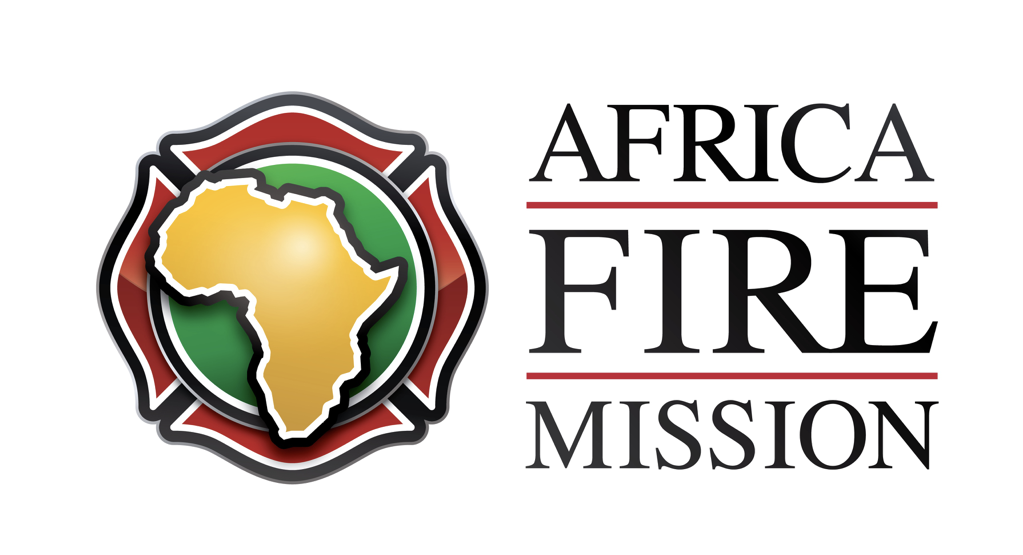 Vapors are heavier than air. They will spread along the ground and collect and stay in poorly-ventilated, low-lying, or confined areas (e.g., sewers, basements, and tanks).
Hazardous concentrations may develop quickly in enclosed, poorly-ventilated, or low-lying areas. Keep out of these areas. Stay upwind.
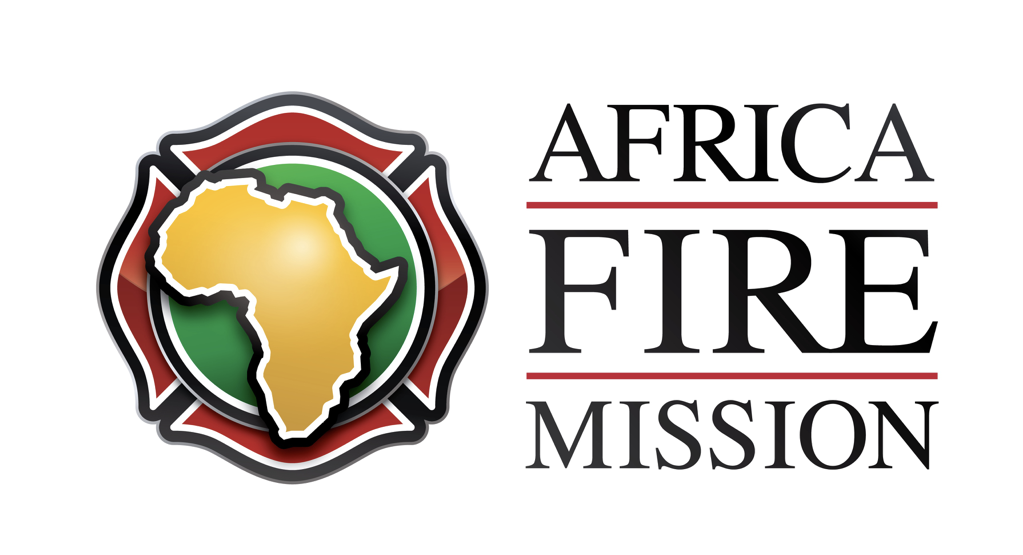 What to do if exposed to Soman
Get to fresh air
Get to high ground, Soman will sink to low spots
If you think you’ve been exposed, remove clothing and wash with large amounts of soap and water ASAP
DON’T PULL CLOTHES OVER YOUR HEAD – CUT THEM OFF
Seal clothes in double bag if you can
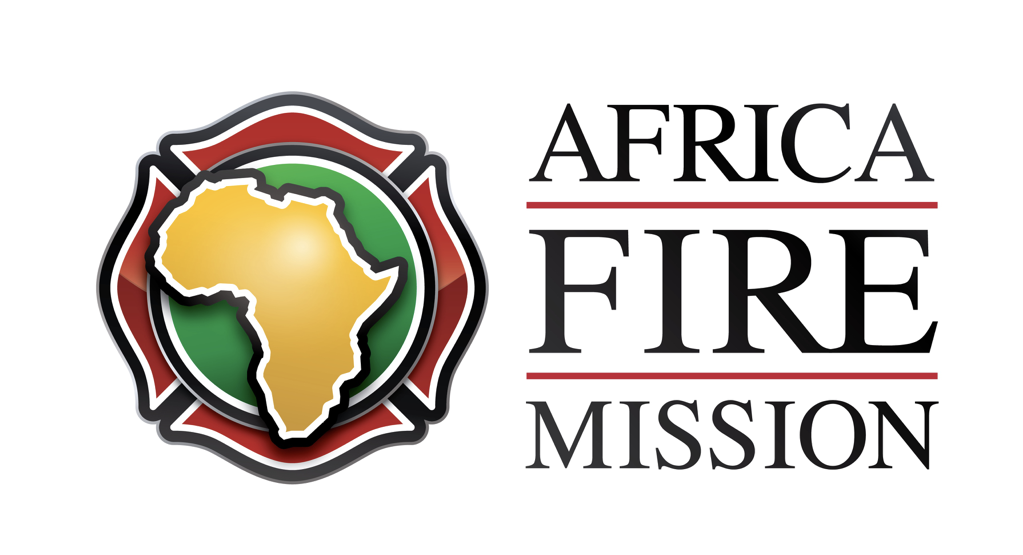 How would your agency respond to a possible nerve agent exposure?
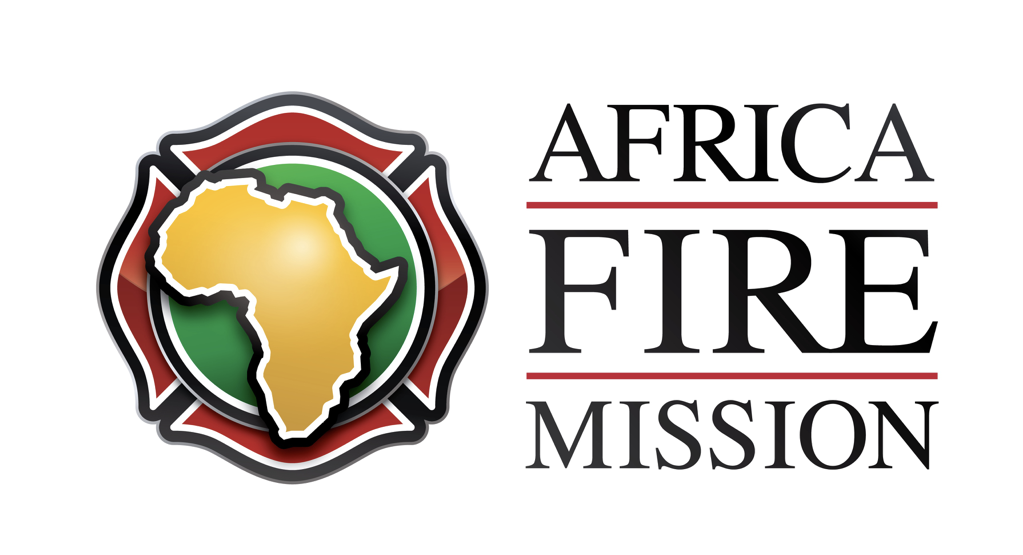 If you see symptomatic people and you don’t have the equipment…
Get far away. Follow the evacuation guidelines, get to high ground and distance yourself.
Stay upwind.  
Turnout gear will not completely protect you. 
A chemical resistant Level A suit and SCBA is necessary.
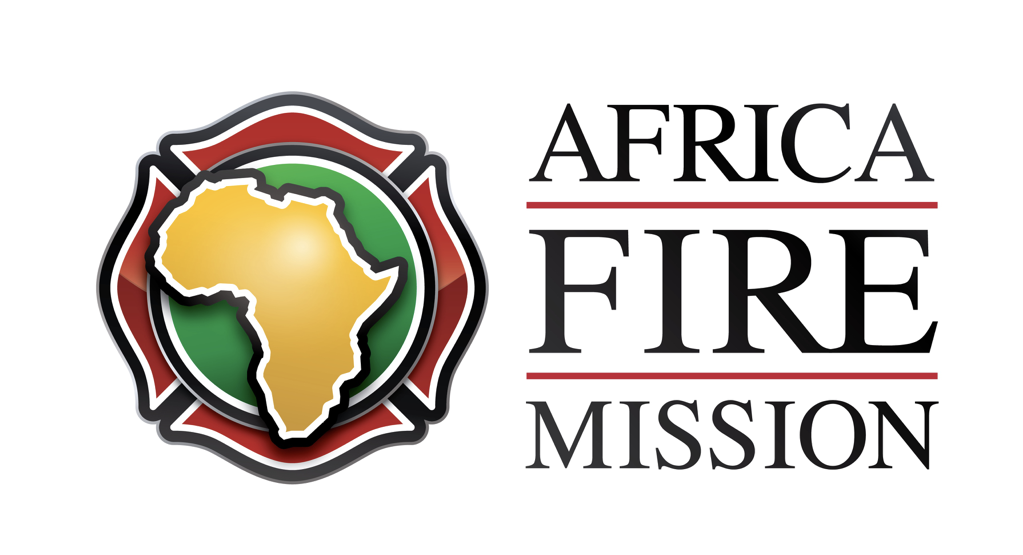 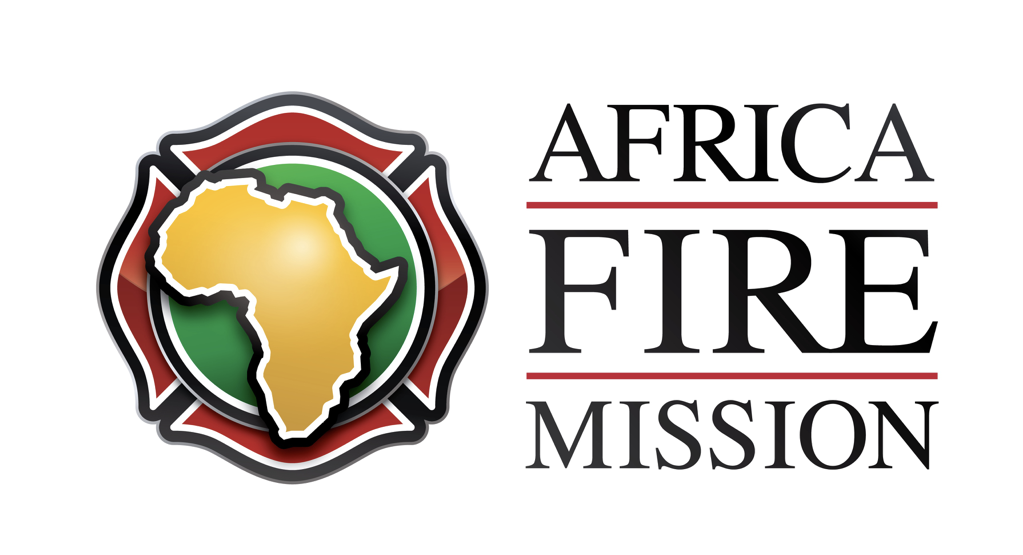 www.AfricaFireMission.org
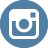 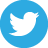 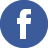 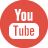 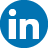